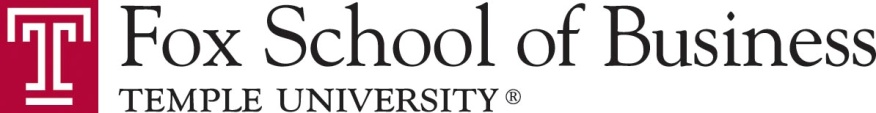 IT Doesn’t Matter
Group Case Presentation:
Anand
Sidharth
Jenne Foo
Based on the assertions Carr makes in his articles, what pitfalls exist for companies?
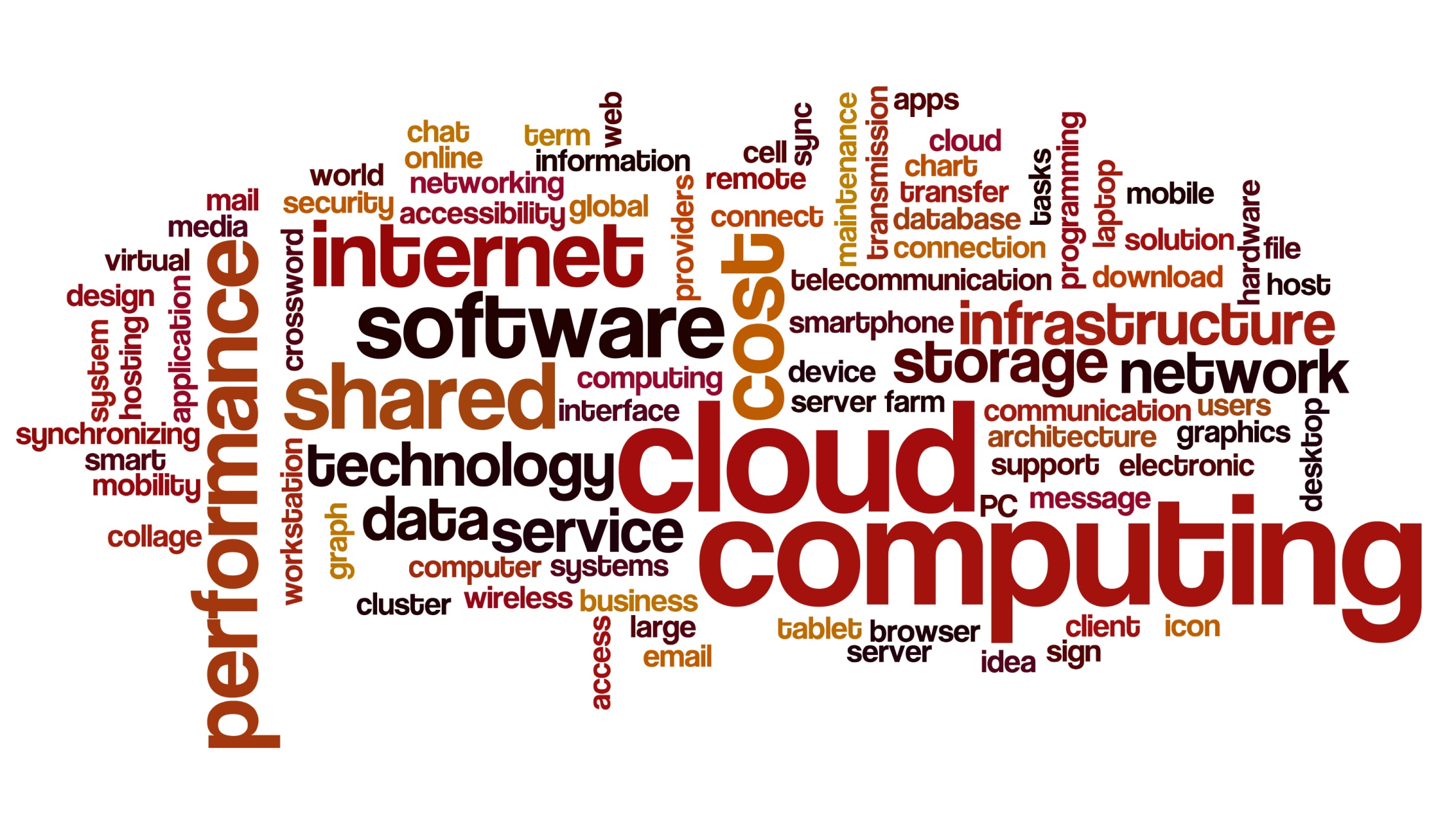 Based on the assertions Carr makes in his articles, what pitfalls exist for companies?
Based on the assertions Carr makes in his articles, what pitfalls exist for companies?
Based on the assertions Carr makes in his articles, what pitfalls exist for companies?